Использование кругов Эйлера для решения логических задач
7 класс
Отношение непересечения
А – множество компьютеров
B – множество учеников 7-а класса
А
В
Отношение вхождения
«Цветок»
«Фиалка»
А – множество ребят нашего класса, зарегистрированных в социальной сети В Контакте.ru
B – множество ребят нашего класса, зарегистрированных в социальной сети Facebook
А
В
Отношение пересечения
А и В – множество ребят нашего класса, зарегистрированных сразу в двух  социальных сетях
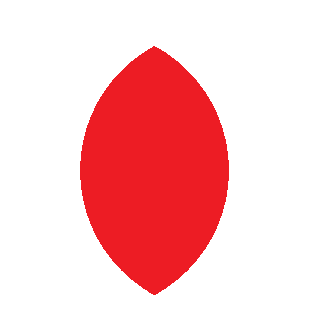 А и В
Отношение пересечения
А или В – множество ребят нашего класса, зарегистрированных хотя бы в одной   социальной сети
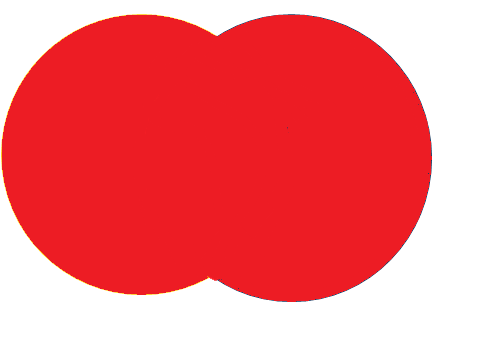 А или В
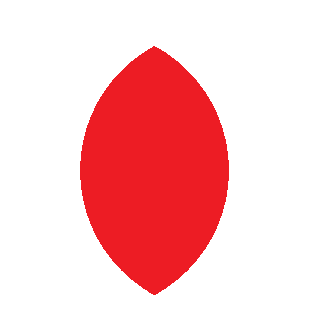 Отношение объединения
Ребята нашего класса имеют возможность посещать три факультатива: по рисованию, по литературе и по математике.
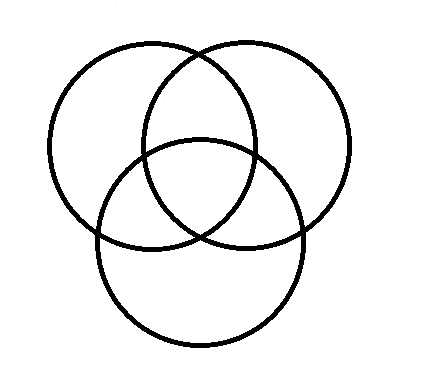 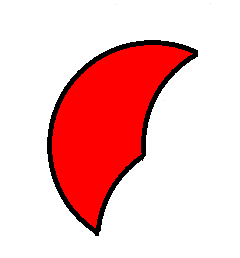 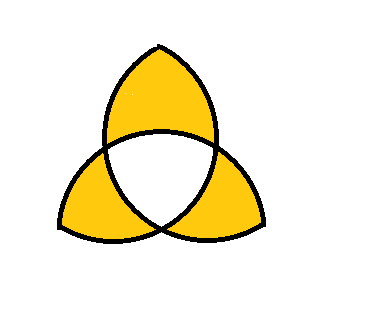 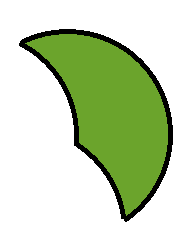 РИСОВАНИЕ
МАТЕМАТИКА
Посещают только факультатив по литературе
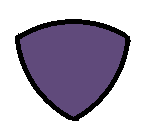 Посещают только математику
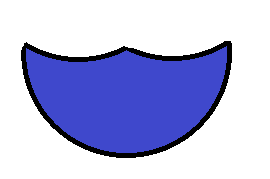 Посещают только рисование
Посещают 2 факультатива
ЛИТЕРАТУРА
Посещают все 3 факультатива
Многие ребята нашего класса любят футбол, баскетбол и волейбол.  А некоторые - даже два или три из этих видов спорта.
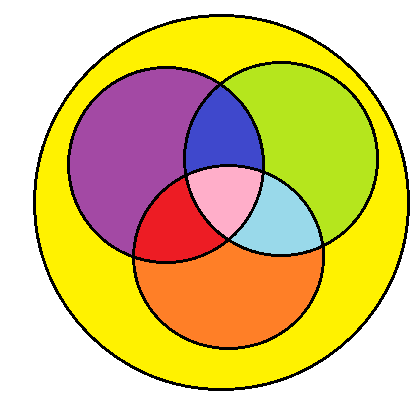 Любят только волейбол
Любят только футбол
волейбол
футбол
Любят только баскетбол
Любят волейбол и футбол
Любят баскетбол и футбол
баскетбол
Любят волейбол и баскетбол
Любят все три вида спорта
Не любят  волейбол,  баскетбол и футбол
Известно, что 6 человек из класса играют только в волейбол, 2 – только в футбол,  5 – только в баскетбол. Только в волейбол и футбол умеют играть 3 человека, в футбол и баскетбол – 4, в волейбол и баскетбол – 2.
Один человек из  класса
умеет играть во все игры, 7 не
умеют играть ни в одну игру.
Сколько всего человек в классе?
Сколько человек умеют
играть в футбол?
 Сколько человек умеют
играть в волейбол?
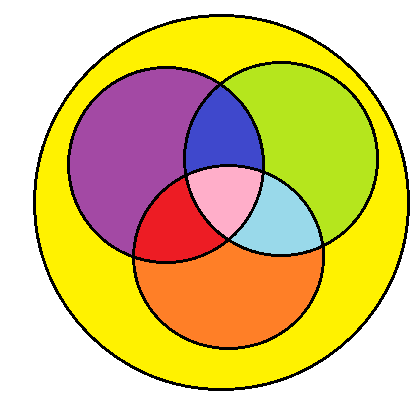 Футбол, 2
Волейбол, 6
3
1
4
2
7
Баскетбол, 5
В таблице приведены запросы к поисковому серверу. Расположите обозначения запросов в порядке возрастания количества страниц, которые найдет поисковый сервер по каждому запросу.
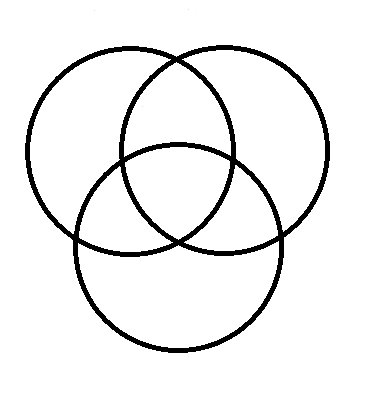 Пушкин
Лермонтов
Баратынский
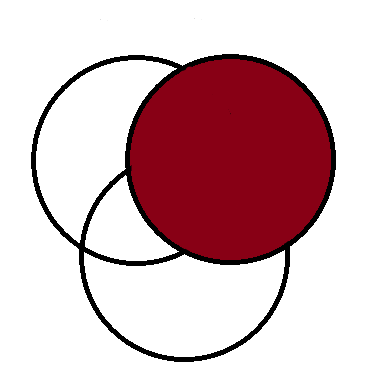 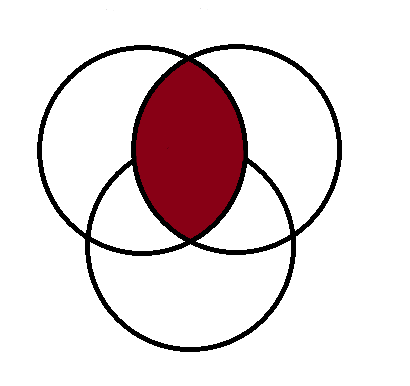 А
Б
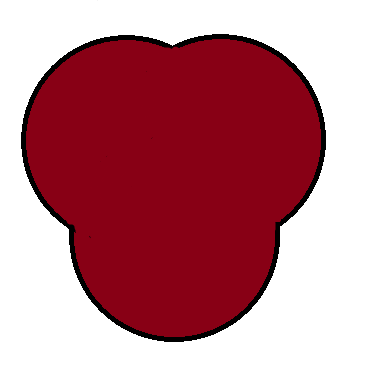 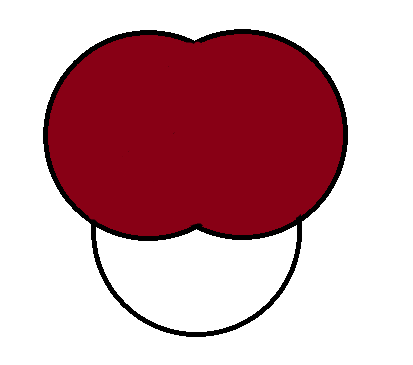 Г
В
В таблице приведены запросы к поисковому серверу. Известно количество запросов «Гуппи» – 300 сайтов, «Меченосец» – 340, «Гуппи ИЛИ Меченосец» – 430 сайтов.
Сколько сайтов будет найдено по запросу «Гуппи И Меченосец»?
?
Гуппи
Меченосец
В классе 35 учеников. 26 детей умеют играть в шашки, 20 – в шахматы. 16 учеников умеют играть и в шашки и в шахматы. Введите числовой ответ в соответствии с заданиями.
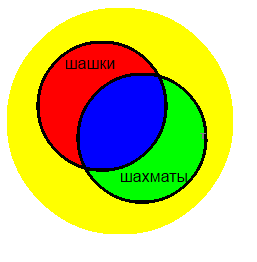 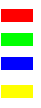 Играют только в шашки – ? детей.
Играют только в шахматы – ? ребенка.
Играют и в шашки, и в шахматы – 16 детей.
Не играют ни в шашки, ни в шахматы – ? детей.
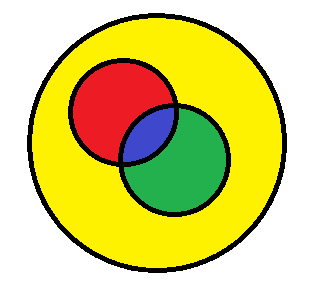 11
11 девочек из класса занимаются танцами. 9 – занимаются музыкой. 6 девочек занимаются и танцами, и музыкой. 4 девочки не занимаются ни танцами, ни музыкой. Введите числовые ответы.
танцы
6
музыка
4
занимаются только танцами  –  ? девочек
     занимаются только музыкой  –  ? девочек
      занимаются и танцами, и музыкой – 6 девочек
      не занимаются ни танцами, ни музыкой – 4 девочки
       Всего в классе девочек   – ?
9
Источники:
http://kpolyakov.narod.ru/school/ege.htm
материалы К.Полякова к ЕГЭ по информатике

http://talan-school.ucoz.ru/index/russkij_jazyk/0-279
ЦОР «Учись играючи», автор: Г.Анисимова